Trabajo de las mujeres en una finca de Agricultura Familiar de Beterete Cue, Chaco Paraguayo
Ana Rolón Portillo
Introducción
La agricultura familiar.La agricultura familiar en Paraguay.Las mujeres en la agricultura familiar.
Metodología
El método LUME – Método de Análisis Económico - Ecológico de Agroecosistemas (NSGA). Análisis cualitativo y cuantitativo.Las tres esferas de trabajo.
Metodología
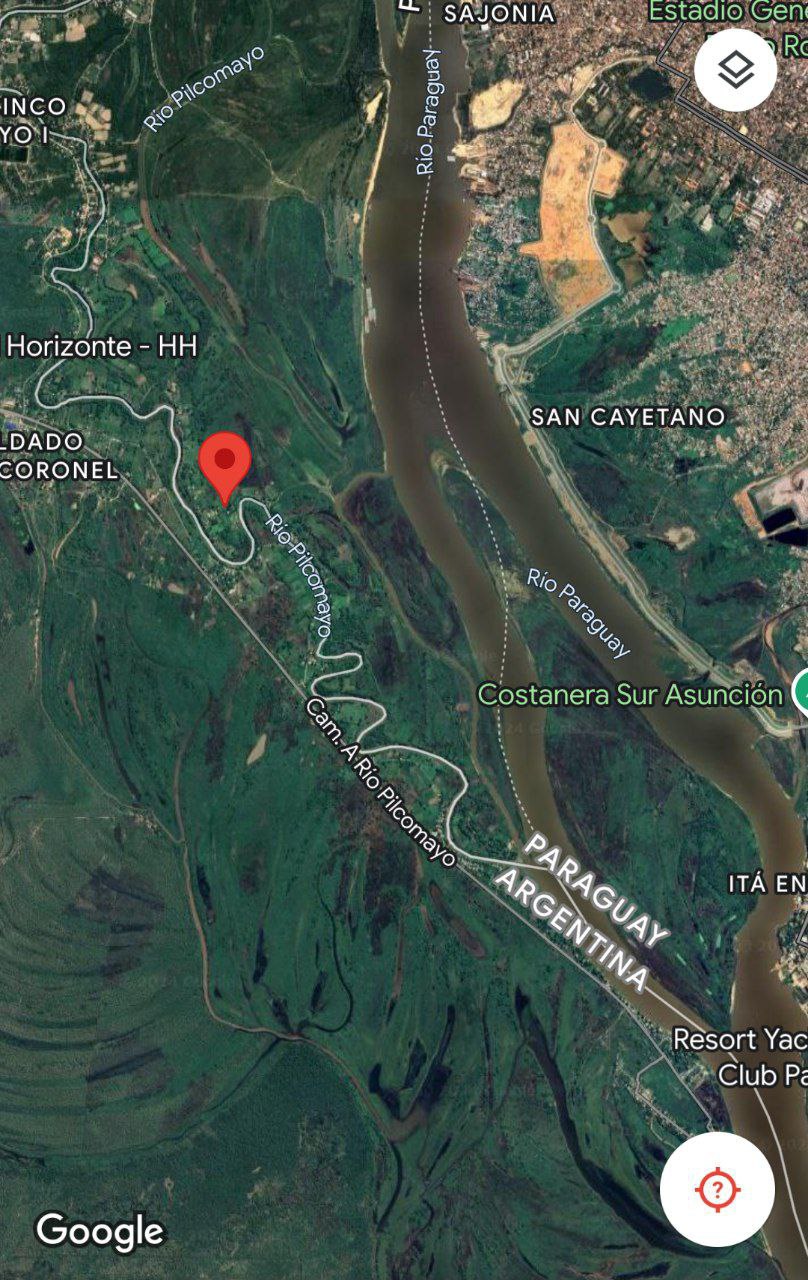 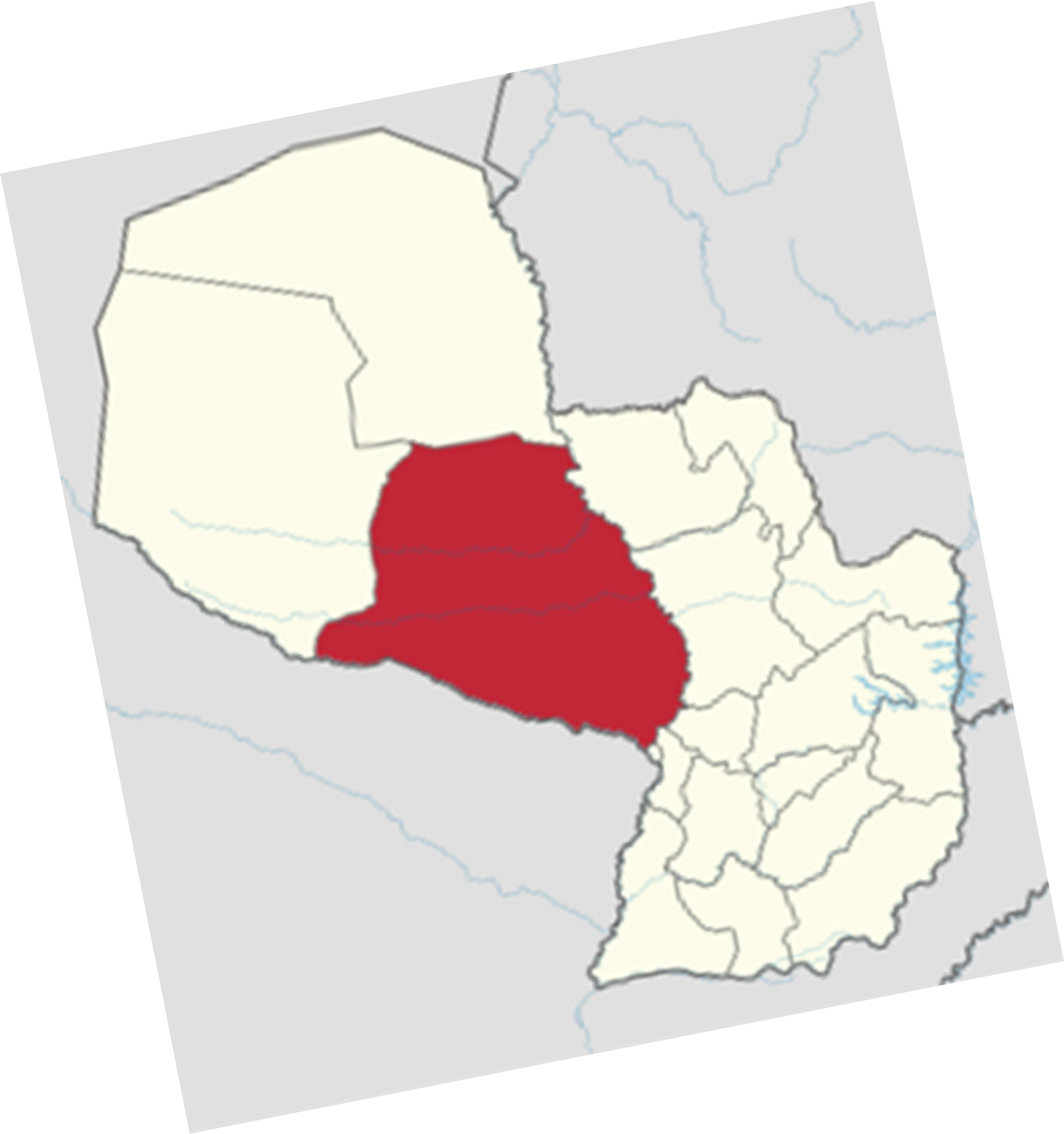 Metodología
Localización y características de la comunidad.
Fueron realizadas cuatro visitas, dos entrevistas telefónicas.

Herramientas:
Guía Metodológica para la aplicación del método LUME.
Planilla de análisis de sustentabilidad.
Planilla de análisis económico – ecológico. 
Planilla de datos cuantitativos LUME

Los datos de mayor interés para este estudio son: línea de tiempo, horas de trabajo, equidad género y protagonismo de las mujeres y el análisis de sustentabilidad.


Todos los instrumentos disponibles en: https://aspta.org.br/2015/05/25/metodo/
Resultados y discusión
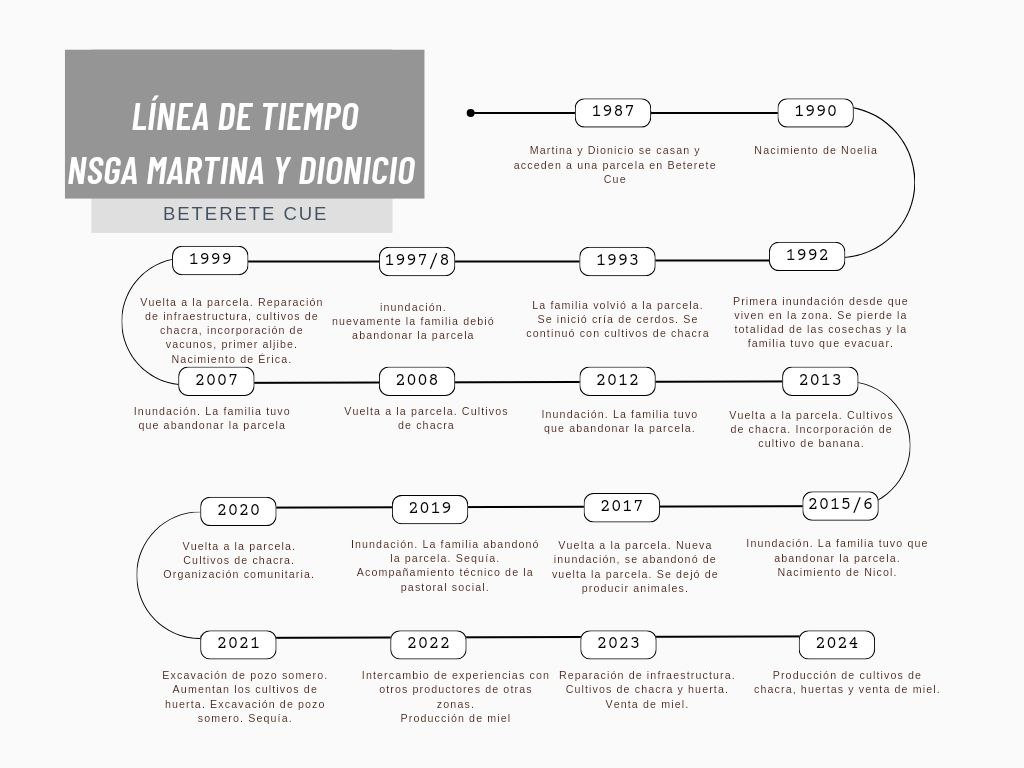 FIGURA 1: Línea de tiempo del NSGA
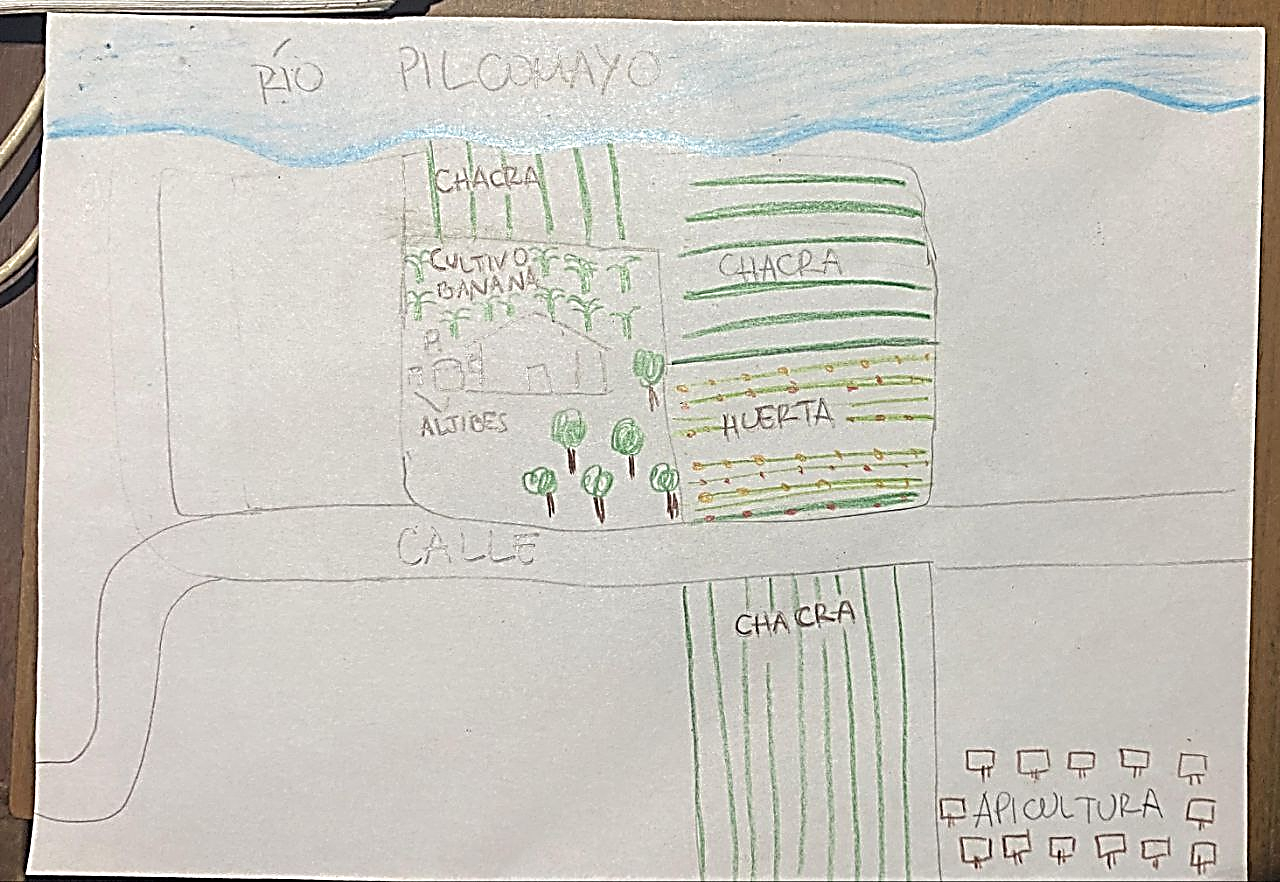 FIGURA 2: Croquis del NSGA
TABLA 1. Porcentaje de UTF dedicado al agroecosistema por integrante de la familia.
FIGURA 3: Horas de trabajo por persona y por esfera de trabajo.
FIGURA 4: índice de equidad de género y protagonismo de las mujeres..
FIGURA 5: Gráfico de síntesis.
Conclusiones
La mujeres de la agricultura familiar en Paraguay siguen teniendo mayor carga laboral. El trabajo de las mujeres sigue sosteniendo el funcionamiento coordinado del NSGAEl método LUME se convierte en una herramienta útil para visibilizar, cuantificar y hasta asignar un valor económico al trabajo de las mujeres en un NSGA, lo que contribuye a la generación de políticas públicas que fomenten la igualdad de género para un mejoramiento de la calidad de vida de las familias.
¡Aguyje!¡Gracias!¡Obrigado!